How Do Shocks to Pension Wealth Affect Pension Claiming and Labor Supply?
Rafael Lalive
University of Lausanne
and CEPR
Arvind Magesan
University of Calgary
Stefan Staubli
University of Calgary
and NBER
Retirement Research Consortium Annual Conference
Washington DC, August 2017

NBER (SSA) funding gratefully acknowledged
Lalive, Magesan and Staubli
Pension Wealth
1 / 20
Motivation
Retirement programs are among the largest social insurance programs

Full pension only at the full retirement age (FRA)

Recently, many countries are raising FRA to address insolvency
Lalive, Magesan and Staubli
Pension Wealth
2 / 20
Research Question
Raising FRA can affect behavior through two channels:
Financial incentive by cutting pensions
Shifting of reference point

Exploit a pension reform for women in Switzerland
FRA is the default claiming age
Reform provides variation in default and financial incentives

How do people adjust pension claiming and retirement?
Lalive, Magesan and Staubli
Pension Wealth
3 / 20
Swiss Old Age and Survivors Insurance (OASI)I Contribution history and average earnings over the lifetimeI Net replacement rate around 30%
Net replacement rate of around 30%

FRA before 2001: 62 for women and 65 for men

Early claiming not possible

Late claiming possible but rate
Lalive, Magesan and Staubli
Pension Wealth
4 / 20
The OASI reform for women
Increase FRA but only small pension cut if claim early
FRA to 63: cut by 3.4% if claim at 62 and born 1939-1941
FRA to 64: cut by 3.4% per year early if born 1942 or after


Large pension cut if claim before FRA but no change in FRA
Pension cut by 6.8% per year early if born 1948 or after

How to claim?
Inform agency before early claiming age, otherwise claim at FRA
Lalive, Magesan and Staubli
Pension Wealth
5 / 20
Generosity of OASI Pensions
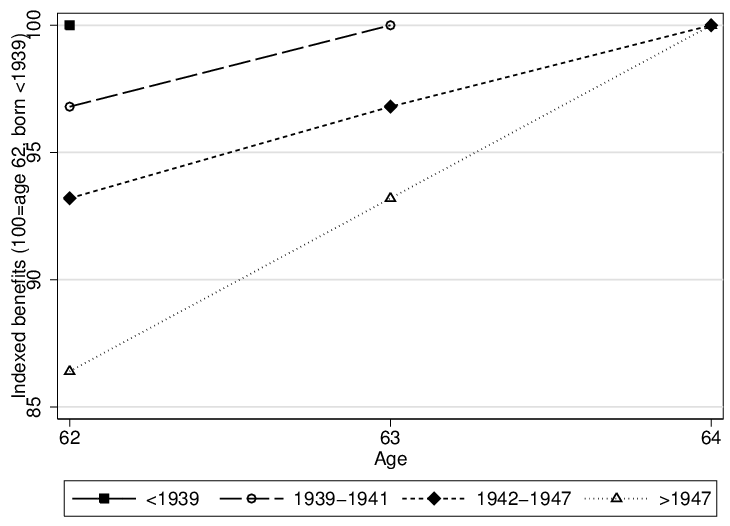 Lalive, Magesan and Staubli
Pension Wealth
6 / 20
Social Security Wealth
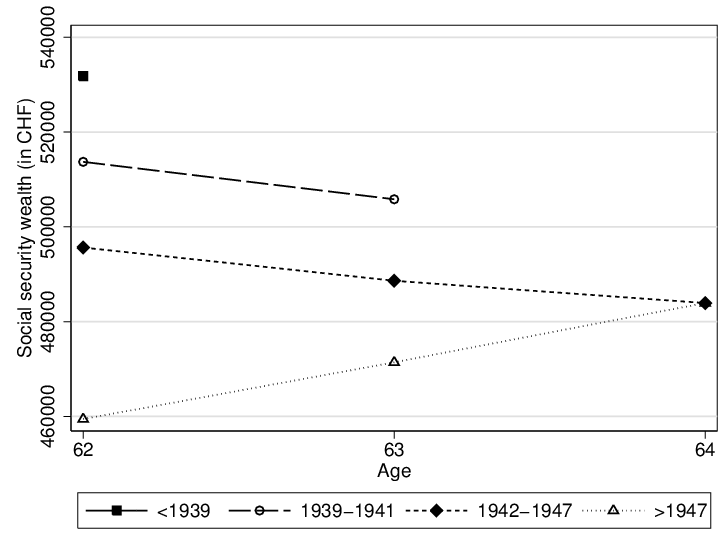 Lalive, Magesan and Staubli
Pension Wealth
7 / 20
FRA 63 and FRA 64: What should happen?
Pension claiming
Because actuarially unfair on average  claim early
Because of shifted default  delay claiming 

Retirement
Because of negative wealth shock  retire later
Lalive, Magesan and Staubli
Pension Wealth
8 / 20
FRA 63: Claiming profile (OASI and disability)
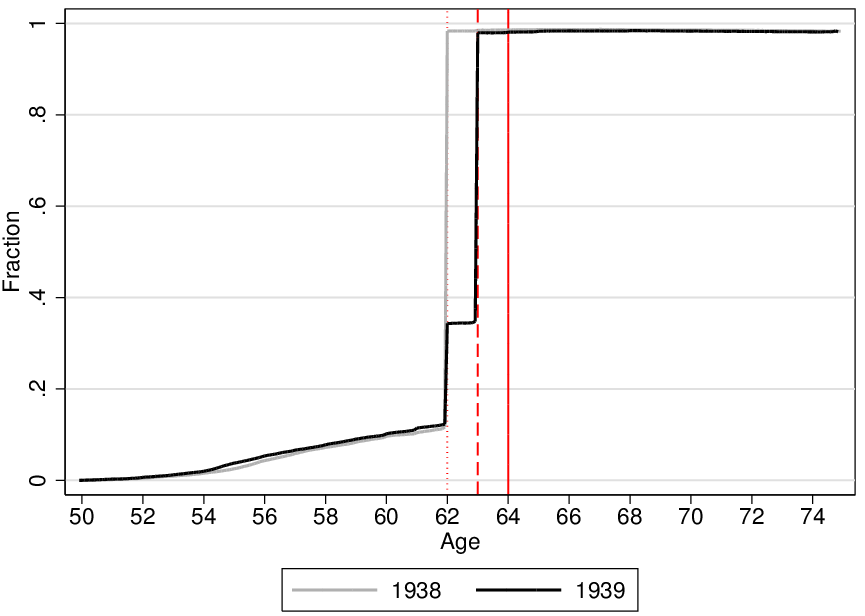 Lalive, Magesan and Staubli
Pension Wealth
9 / 20
FRA 64: Claiming profile (OASI and disability)
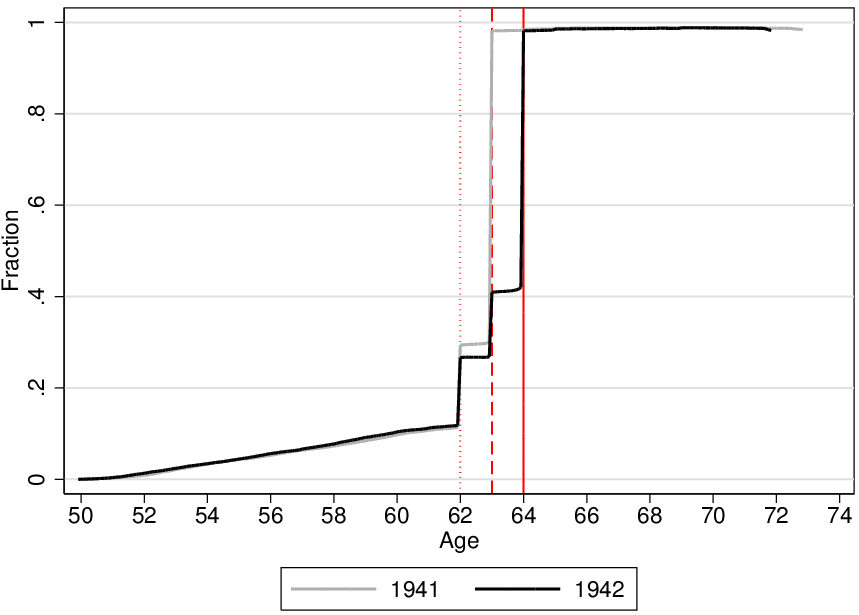 Lalive, Magesan and Staubli
Pension Wealth
10 / 20
FRA 63: Employment profile
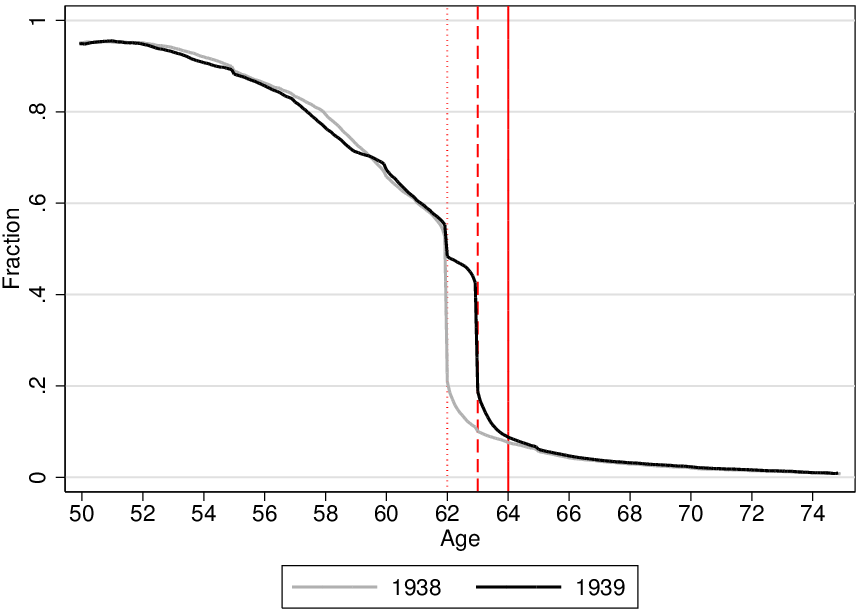 Lalive, Magesan and Staubli
Pension Wealth
11 / 20
FRA 64: Employment profile
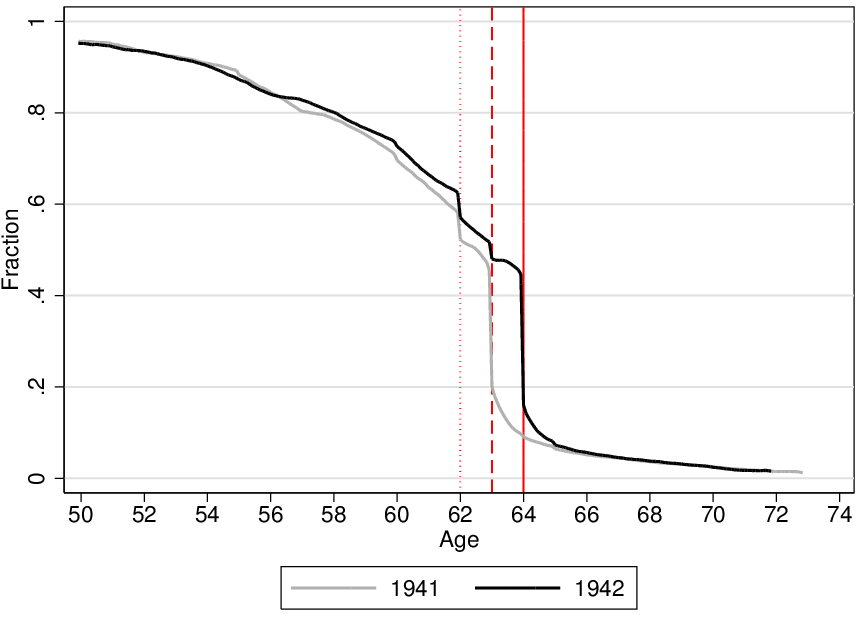 Lalive, Magesan and Staubli
Pension Wealth
12 / 20
RAF: What should happen?
Pension claiming
Because actuarially more than fair on average  delay claiming
Because no shift in default  no effect

Retirement
Can undo wealth shock if delay claiming  no effect
Lalive, Magesan and Staubli
Pension Wealth
13 / 20
RAF: Claiming profile (OASI and disability)
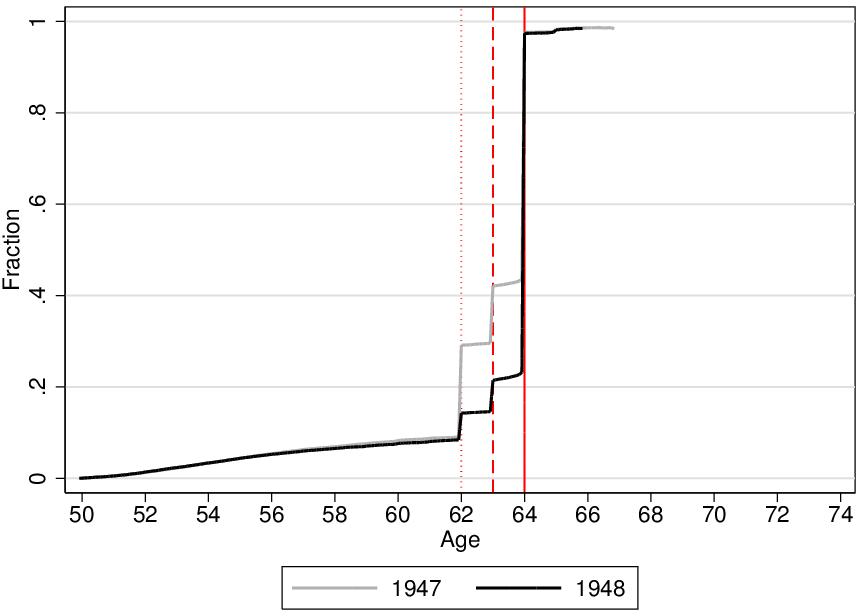 Lalive, Magesan and Staubli
Pension Wealth
14 / 20
RAF: Employment profile
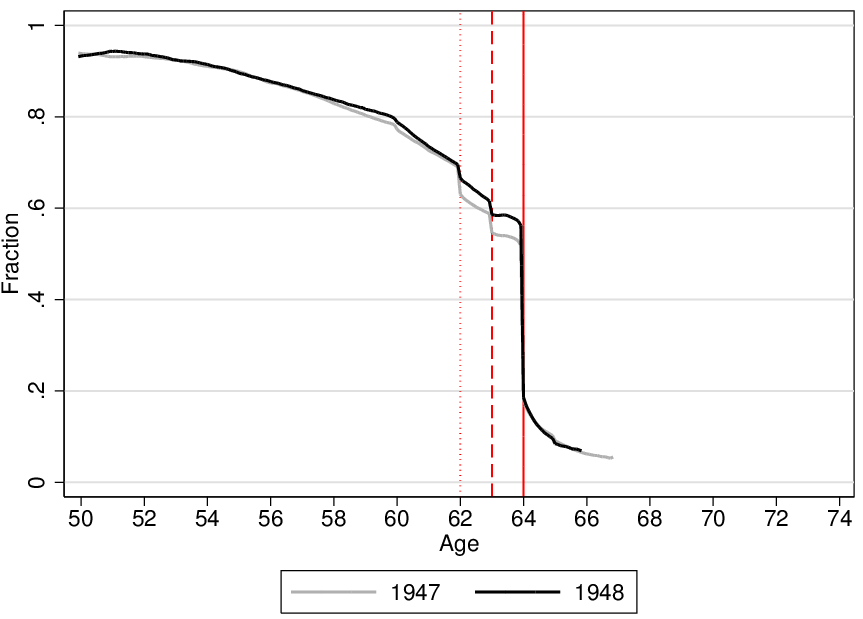 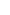 Lalive, Magesan and Staubli
Pension Wealth
15 / 20
Birth Date Regression Discontinuity Design (RDD)
Exploit discontinuities in FRA 63/FRA 64/RAF by birth date

Treatment groups: women born in 1939/1942/1948

Control groups: women born in 1938/1941/1947
Lalive, Magesan and Staubli
Pension Wealth
16 / 20
FRA 63: Effect on women's claiming age
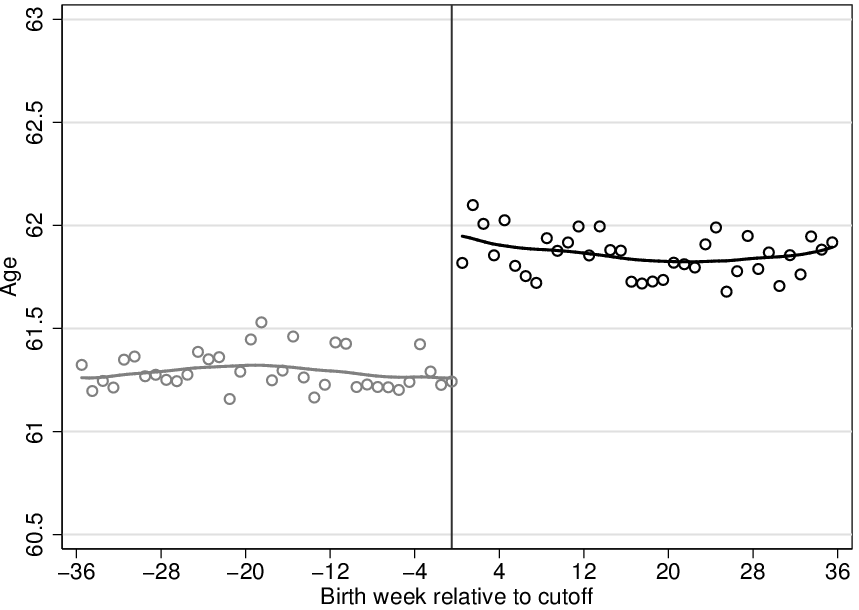 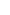 Lalive, Magesan and Staubli
Pension Wealth
17 / 20
FRA 63: Effect on women’s retirement age
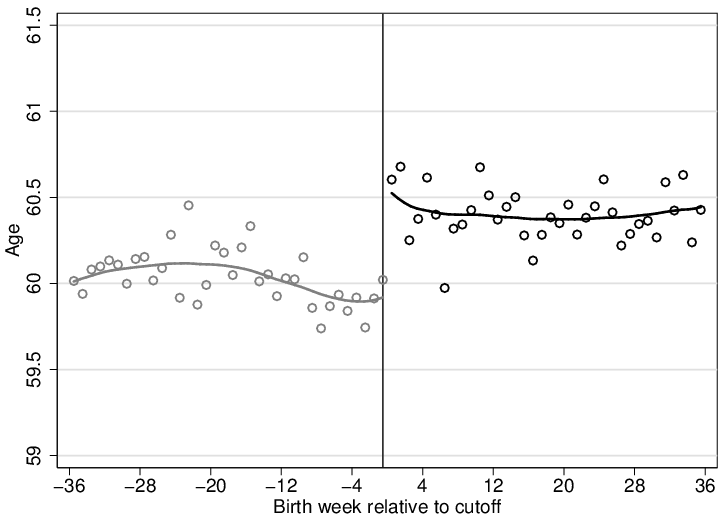 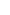 Lalive, Magesan and Staubli
Pension Wealth
18 / 20
Main estimates
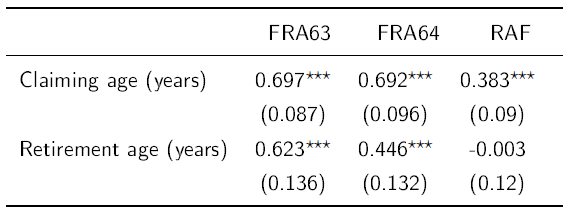 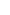 Lalive, Magesan and Staubli
Pension Wealth
19 / 20
Summary
Exploit interesting pension reform in Switzerland

Reform affects behavior (mainly) through two channels:
Financial incentives
Shifting of default option

Empirical evidence suggests that default plays important role

Defaults: powerful but can mask the best choice
Lalive, Magesan and Staubli
Pension Wealth
20 / 20